Class Lecture
CONTINUOUS BUTTERMAKING, OVERRUN & YIELD
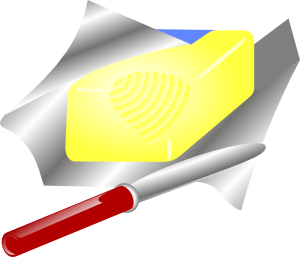 Dr. Sanjeev Kumar
Associate Professor
Department of Dairy Technology
SGIDT, Patna-14
CONTINUOUS BUTTERMAKING
PRINCIPLES:- 1. CHURNING PROCESS
High speed beaters destabilize fat emulsion 
    Eg.,   Fritz process
Churning cylinder (600-800 rpm)
Separation section
Squeeze drying
Second working section
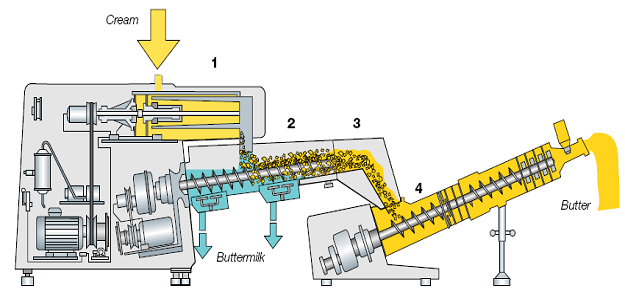 2.     Concentration & Phase reversal process
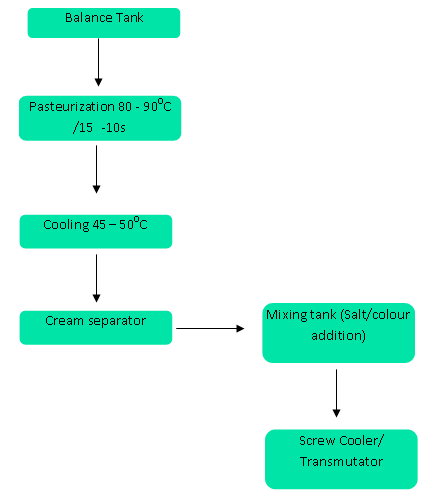 Cream (35-40%) concentrated in special cream separator to 80-82% fat
After that mechanical action to cause phase reversal
Eg. Alfa – Laval process

  Note: cream destabilized during cooling & mechanical working
3.EMULSIFICATION PROCESS
Process involves:-






Eg. Cherry Burrel’s process
Cream destabilised before cooling & working steps
RHEOLOGY
Science of deformation and flow of matter
Butter on application of force undergoes permanent deformation
Fat exists in form of liquid & intact globules
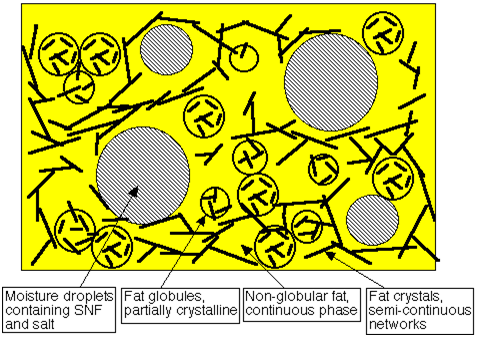 Overrun
increase in the amount of butter made from the given amount of fat 
 caused by the presence of moisture , curd eTC in butter
                                      % OR = B-F x 100
                                     F
Where,
       OR= Overrun in butter(%)
        B   = Butter made (kg)
        F   =  Fat in churn (kg)
Factors affecting overrun:-
      1)Inaccuracy in weight or fat test of milk
      2)Fat losses in skim/buttermilk
      3)Mechanical fat losses
      4)Unavoidable fluctuations in fat content of butter 
      5)Weight allowance  in butter packs or cream or butter 
      6)Handling losses
Yield
Y =  F x (100 + %OR )
               100                      
   Where,
 	Y  = Yield of butter (kg)
    	F  = Fat content of cream (kg)
	 %OR=  % Overrun in butter (avg. 20- 22%)
JUDGING AND GRADING OF BUTTER
SCORE CARD






B.  EXAMINATION PROCEDURE
JUDGING :- Temper butter to 16°C 
SAMPLING :- sample plug taken by butter trier
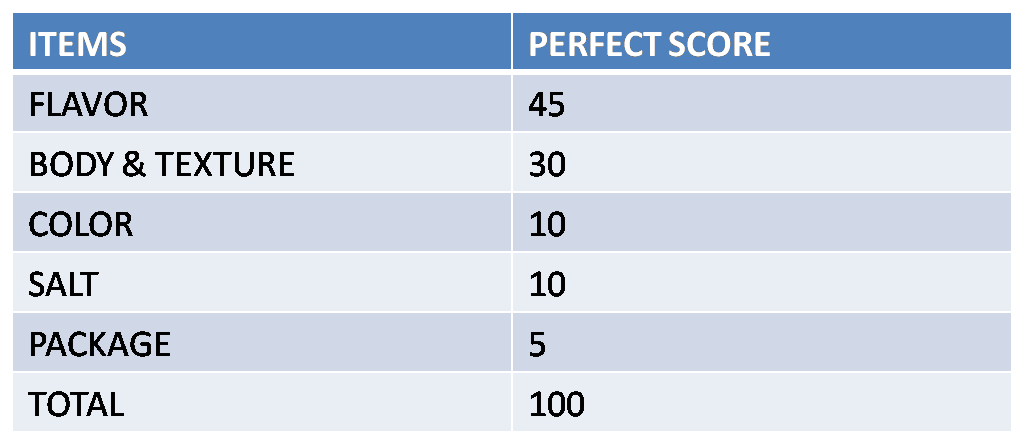 OBSERVATIONS :-
Note aroma / odour of butter sample
Examine colour 
Examine body & texture :- press ball of thumb against sides of plug until shows break
Observe for free moisture 
Chew it till meltdown 
Examine undissolved salts, if any
Note taste & smell , also after-taste
C. Characteristics of HIGH GRADE BUTTER
Neat , clean package in appearance
Properly dissolved salt
Uniform colour
Firm & waxy body
Close-knit texture
Mildly , sweet , clean pleasant flavour